National Core Standards Inspectorate Annual Report  2015/16
15 March  2017
1
Outline
2
Vision, Mission of the new Office
Our vision:
Safe and Quality Healthcare for all South Africans
Our Mission:
We act independently, impartially, fairly and fearlessly in guiding, monitoring and enforcing health care safety and quality standards in health establishments to serve the people of South Africa
3
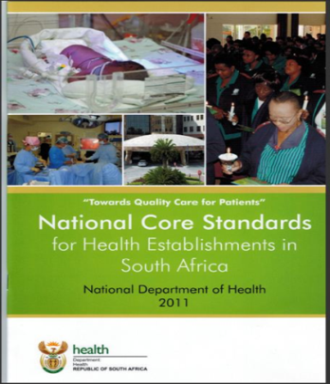 National Core Standards
7 Domains = areas of risk 
Standards (ca. 100)  with explanatory criteria specify  performance required / expected  to reduce risk
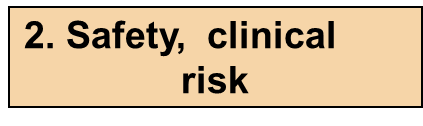 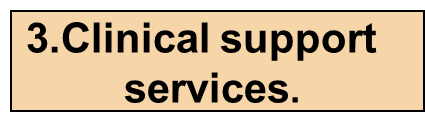 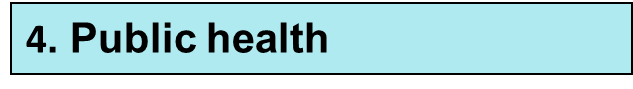 Evidence  required to show that  standards are met specified in  measures, for different areas of a health establishment
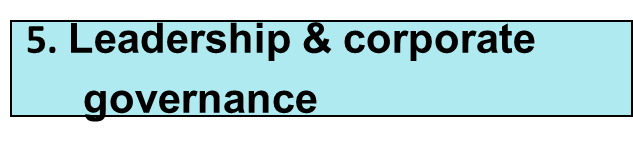 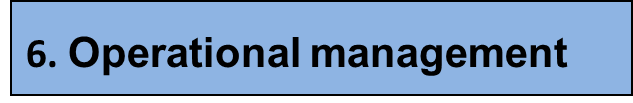 Captured on-site into database for immediate reporting
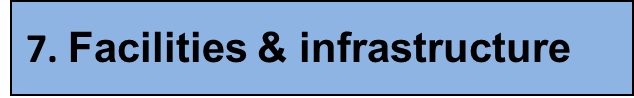 4
Certified HE or listed HE on register
Monitoring unit
Monitoring system:
facility profile submission, self assessments, EWS
Low risk
Medium risk
High or extreme risk
Schedule inspection before 4 years
Schedule inspection as soon as possible
Annual Self reporting & renewal within 4 years
Scheduling/
planning
Inspectorate
unit
Conduct inspection
Review OR 1st re-inspection
Compliance notice
Verify, comments etc.
Yes
Compliance notice
Is HE compliant?
No
Process for certification / renewal
2nd re-inspection
Certification and enforcement unit
Enforcement
5
[Speaker Notes: I will work over the weekend on combining this and next slide]
INSPECTORATE  APP
6
Actual Coverage for 2015/2016 Financial Year
7
Health Establishments inspected in each province per facility type
8
Figure Percentage outcome per province
9
Central Hospitals
There are 10(ten) central hospitals in South Africa which provides varying specialized services as will be defined in their individual profiles. For 2015/2016 financial year 4 Central Hospitals were inspected based on Compliance Inspections Operational plan:

Dr. George Mukhari Central Hospital- Gauteng Province
King Edward VIII Central Hospital- KwaZulu-Natal Province
Charlotte Maxeke Central Hospital- Gauteng Province
Nelson Mandela Central Hospital- Eastern Cape Province
10
Central Hospitals Overall/Combined Scores
11
Central Hospitals Performance Scores by Domains
12
Central Hospitals Performance Scores in respect of the Six Priority Areas
13
CENTRAL HOSPITALS( OVER THE YEARS)
14
Dr. George Mukhari Academic Hospital
15
Dr. George Mukhari Academic Hospital
16
King Edward VIII Central Hospital
17
King Edward VIII Central Hospital
18
Charlotte Maxeke Academic Hospital
19
Charlotte Maxeke Academic Hospital
20
Nelson Mandela Academic Hospital
21
Nelson Mandela Academic Hospital
22
Overall Tertiary Hospitals Scores
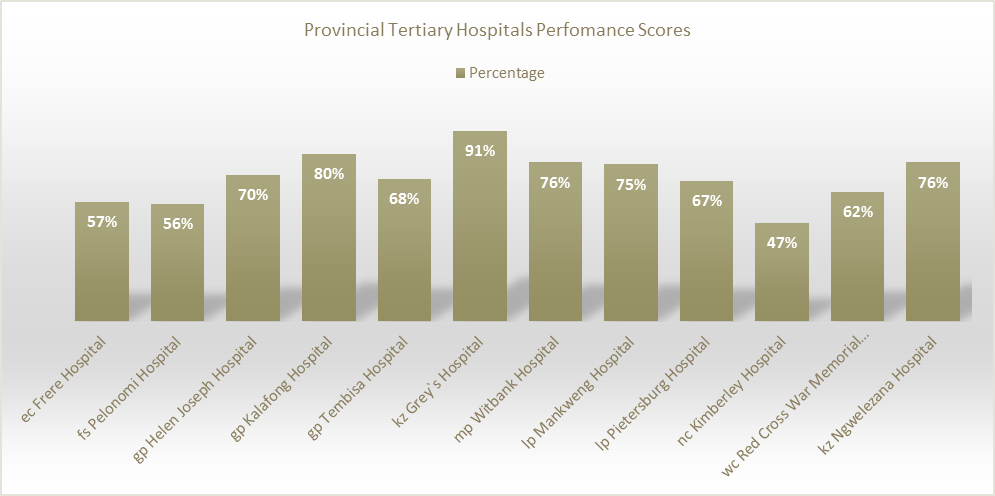 23
Provincial tertiary hospital-domains-comparison
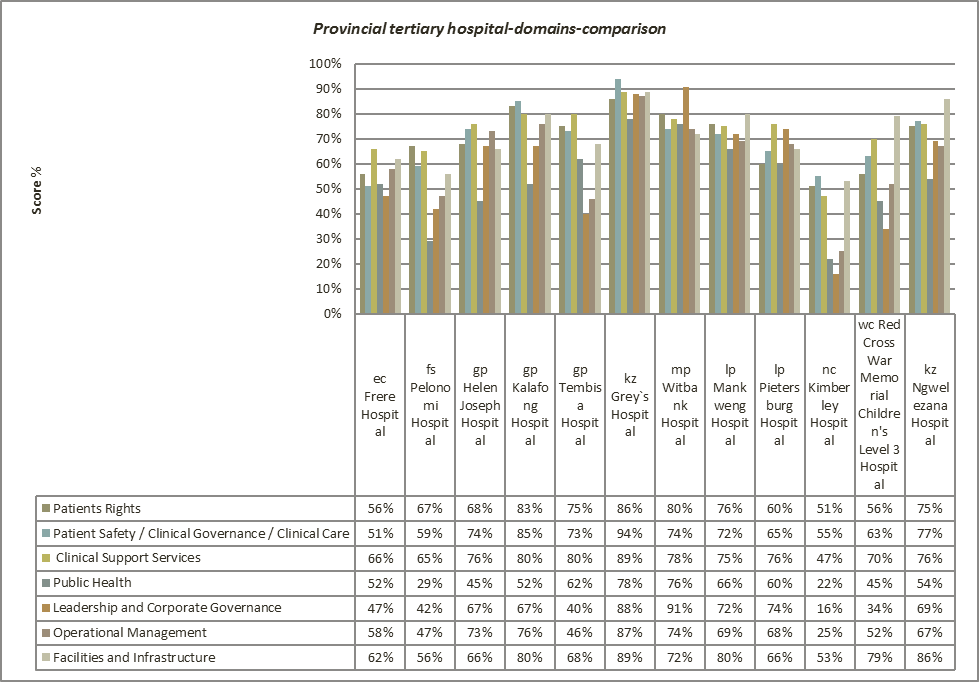 24
Provincial tertiary hospital-priority areas-comparison
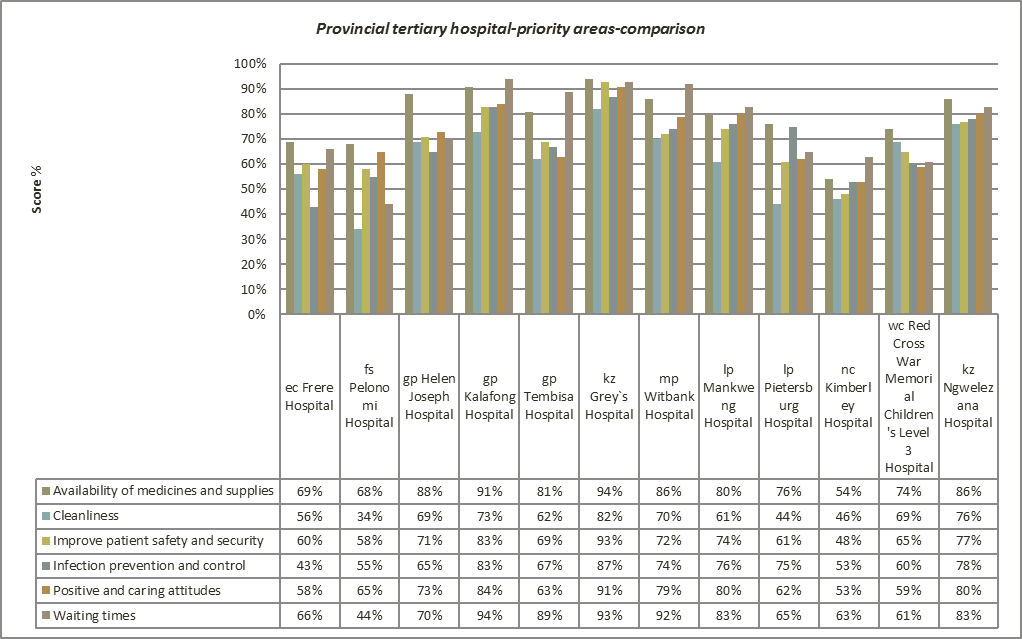 25
Re-inspections of Provincial Tertiary Hospitals
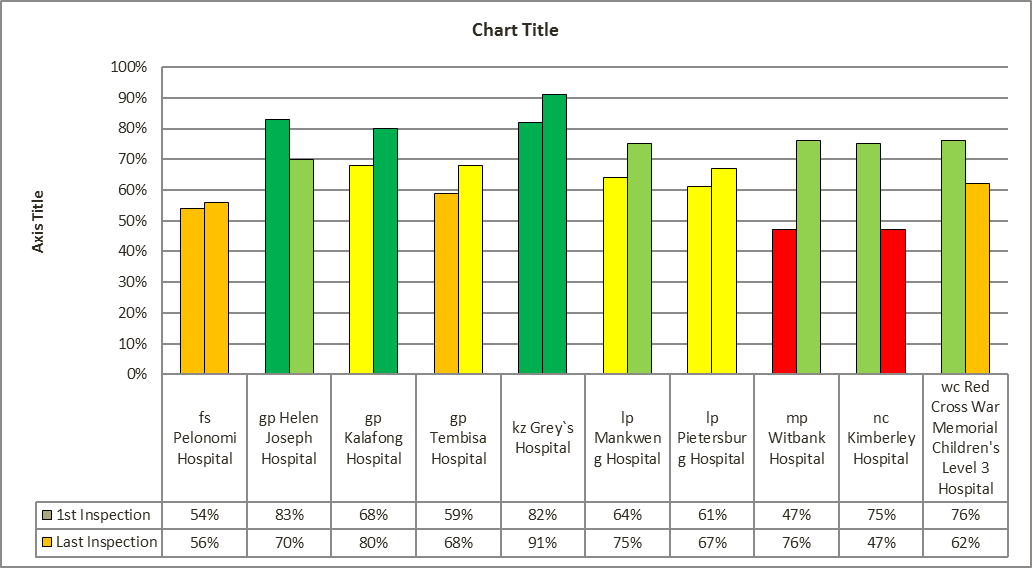 26
Regional Hospitals Performance Scores
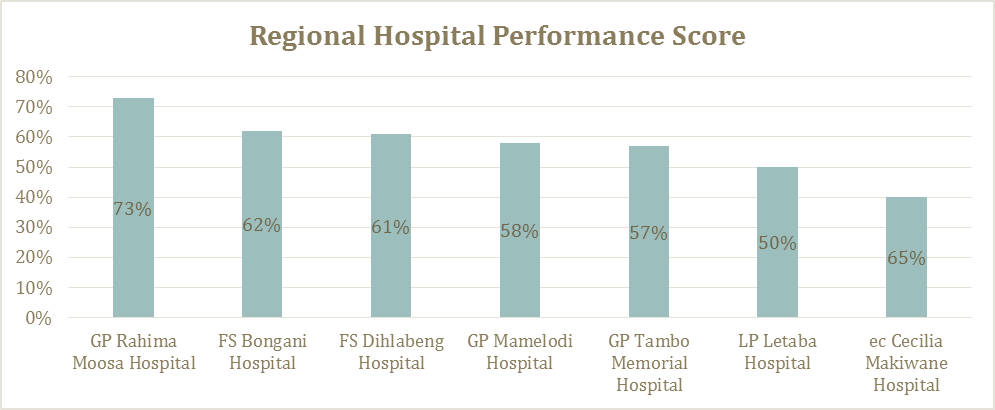 27
Overall Performance of Regional Hospitals Inspected (2015/16) by Domain
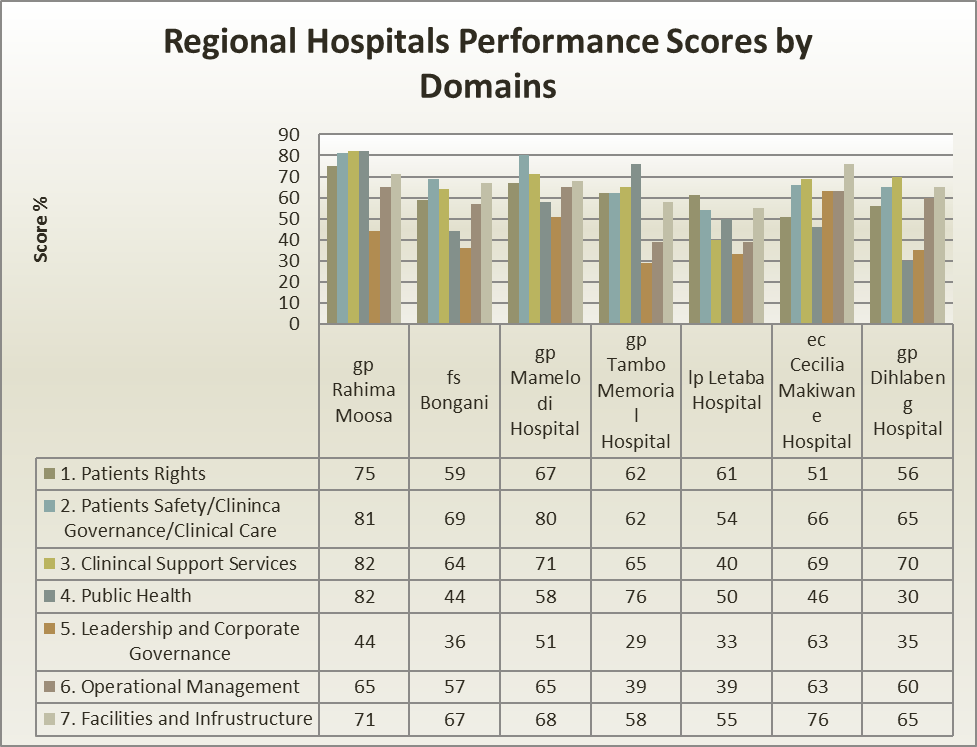 28
Regional Hospitals Performance Scores by Six Priority Areas
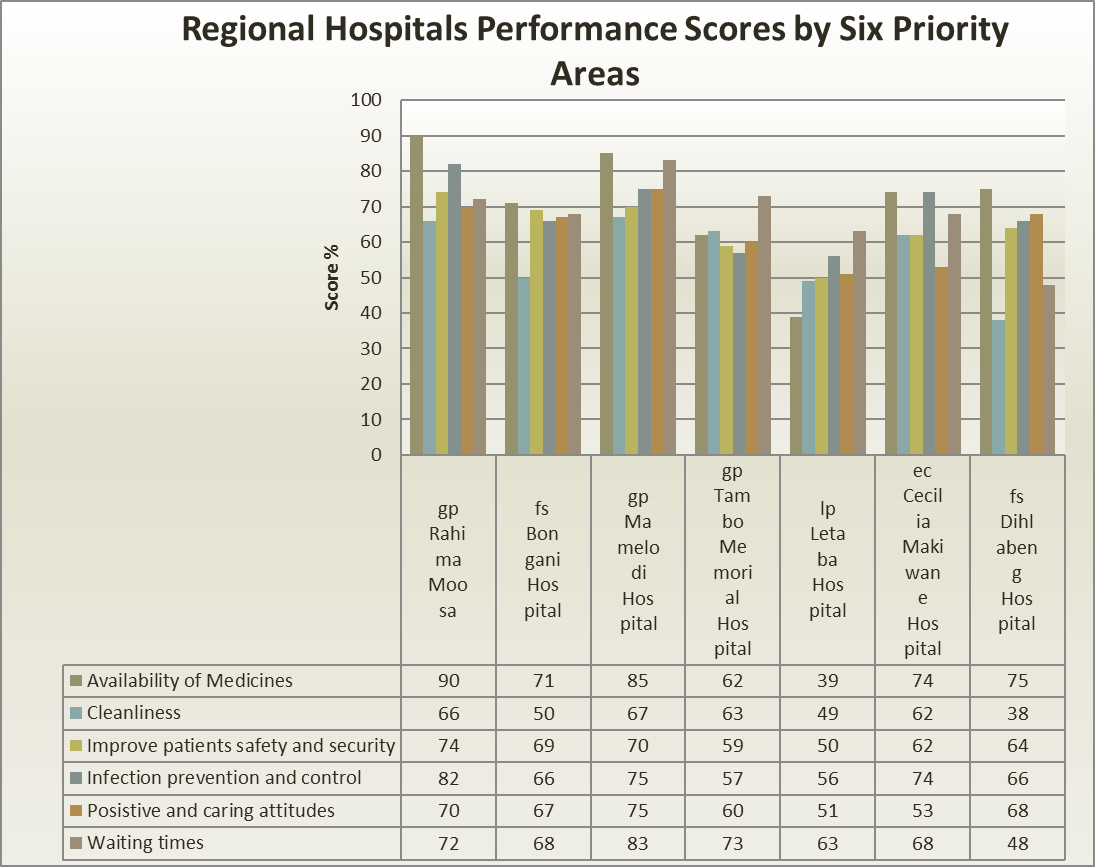 29
District Hospitals Performance Scores
30
Overall Performance of District Hospitals Inspected (2015/16) by Domain
31
Overall Performance of District Hospitals Inspected (2015/16) by Priority Areas
32
Overall Performance of Clinics Inspected 2015/16 by Domain Outcome
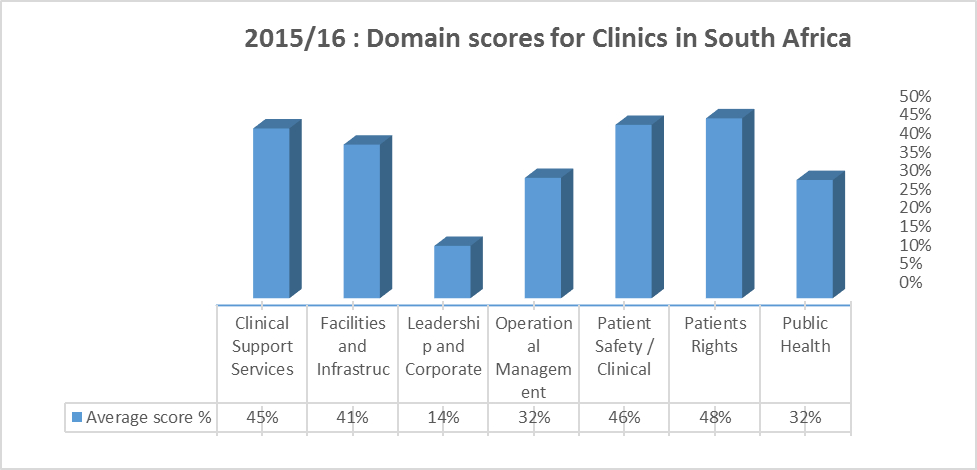 33
Overall Performance of Clinics Inspected 2015/16 by Priority Areas Outcome
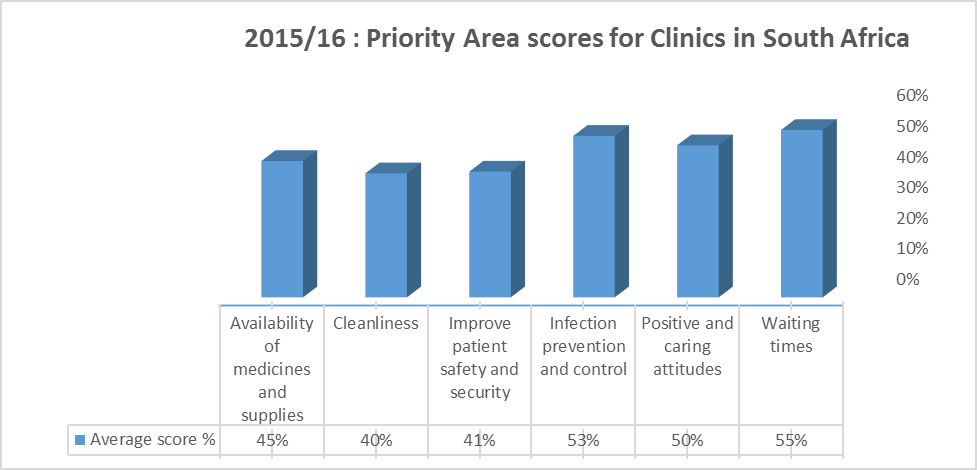 34
Community Health Care Centres inspections for 2015 – 2016
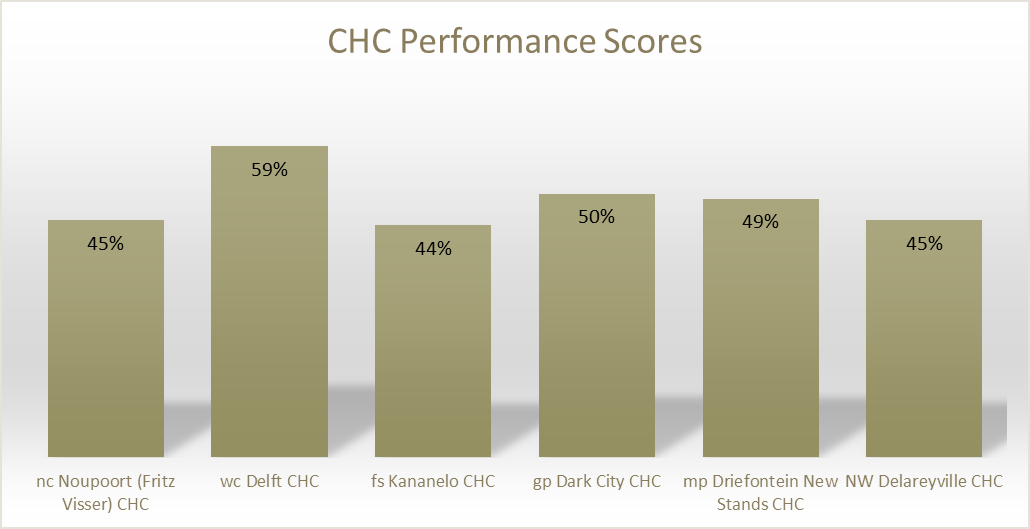 35
CHC- Domains-Comparison
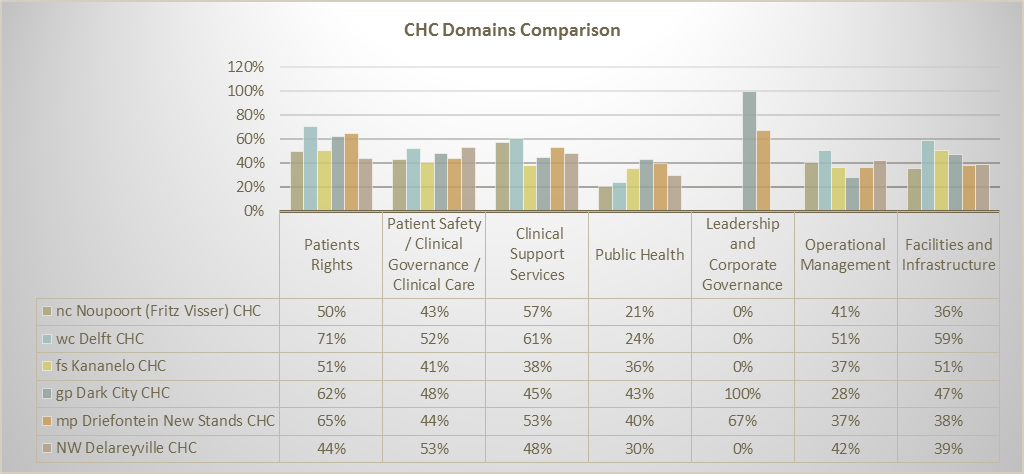 36
CHC’s-priority areas-comparison
37
Overall PHC comparison per Domains per province
38
Inspection findings to date – what do they tell us?
Large variations and deficits in the quality of health services:
Between  health establishments and types of HE (particular problem with clinics – cornerstone for NHI)
Between provinces (persistent inequities)
In the functionality of SCM and oversight at all levels
In the degree of personal responsibility and accountability (managerial, clinical) for delivering basic quality care
In the level of accountability (Clinical Policies development and implementation)
Poor Contract and equipment management